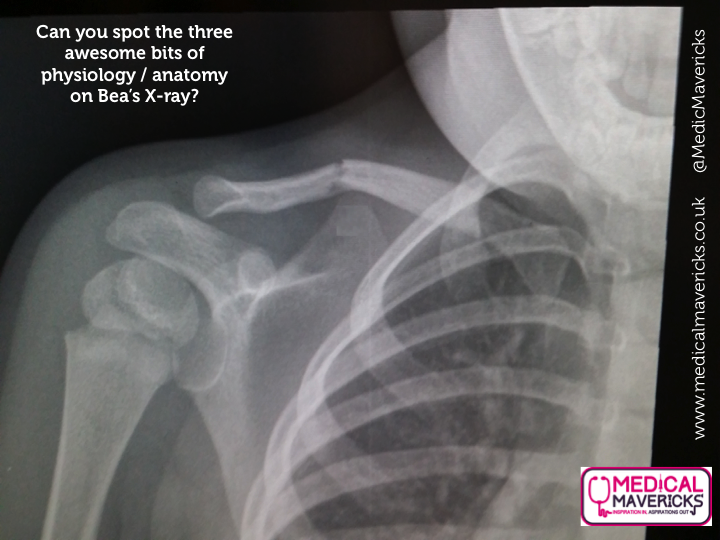 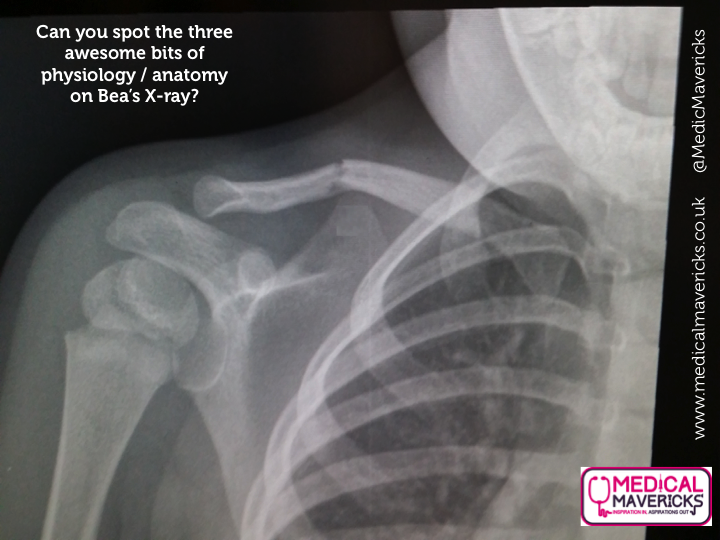 You can see a growth plate at the top of her humerus bone!
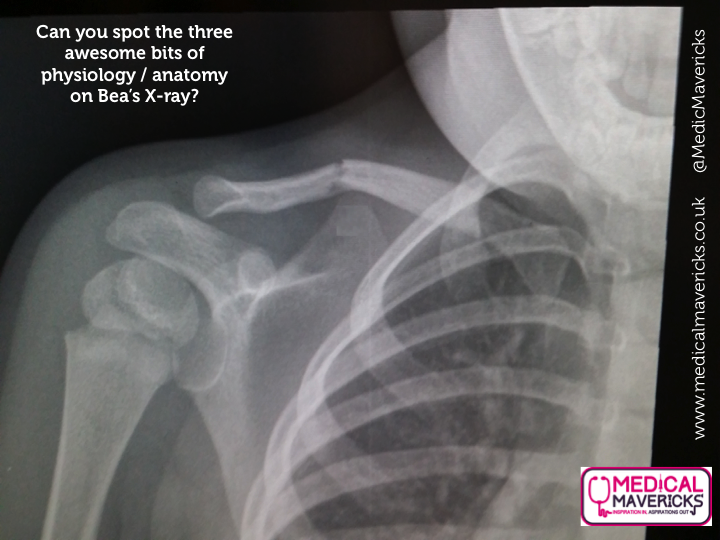 You can see here adult teeth underneath her milk teeth! They sit in her jaw until they’re ready to push the ones above out!
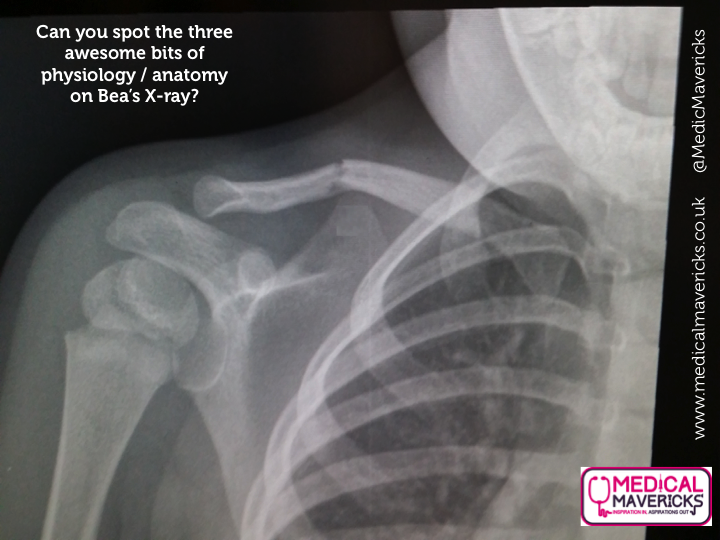 The grainy area around her ribs is actually her lungs! This is completely normal. In unhealthy lungs, the graininess is more severe!
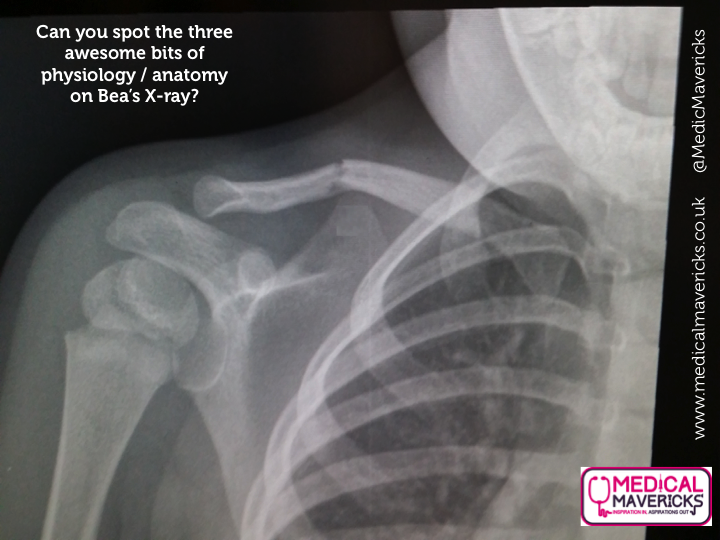 BONUS!
You can see the different layers of tissue in her arm too!
You have the skin and adipose (fatty) tissue, followed by the denser muscle tissue.